Электродинамика
Для умных людей
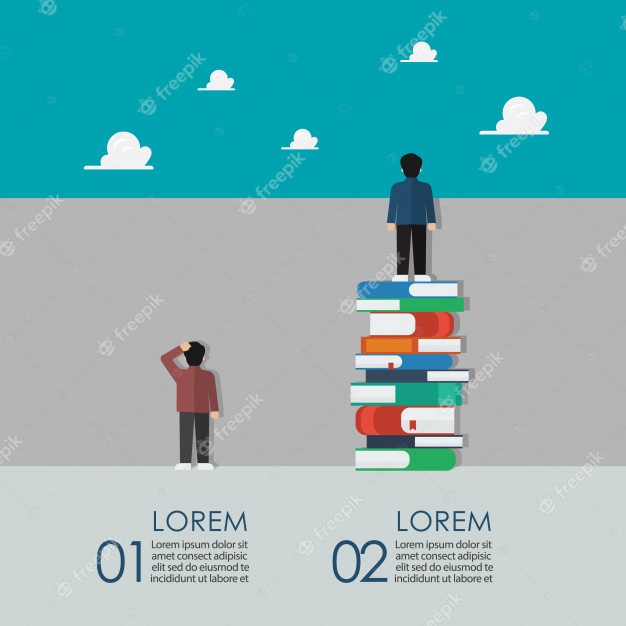 № 1 “2 халявных балла”
Две частицы с отношением зарядов  q1/q2=2 и отношением масс  дробь,  m2/m1 =4 движутся в однородном электрическом поле. Начальная скорость у обеих частиц равна нулю. Определите отношение кинетических энергий  дробь, W2/W1  этих частиц спустя одно и то же время после начала движения.
№2 «За 2балла надо потрудится»
К контактам батарейки с некоторым внутренним сопротивлением подсоединён резистор сопротивлением R, при этом через батарейку течёт ток силой I1=2 А. Параллельно с этим резистором подсоединяют второй такой же резистор, и сила тока, текущего через батарейку, изменяется в 1,5 раза. После этого второй резистор R отсоединяют и подключают его последовательно с первым резистором. В результате через батарейку начинает течь ток силой I3. Чему равно I3?
№3 «Главное – рациональное решение»
Три одинаковых резистора сопротивлением 30 Ом каждый подключают к источнику постоянного напряжения: первый раз — последовательно, второй — параллельно. При этом показания идеального амперметра (см. рисунок) отличаются в 3 раза. Чему равно внутреннее сопротивление источника напряжения?
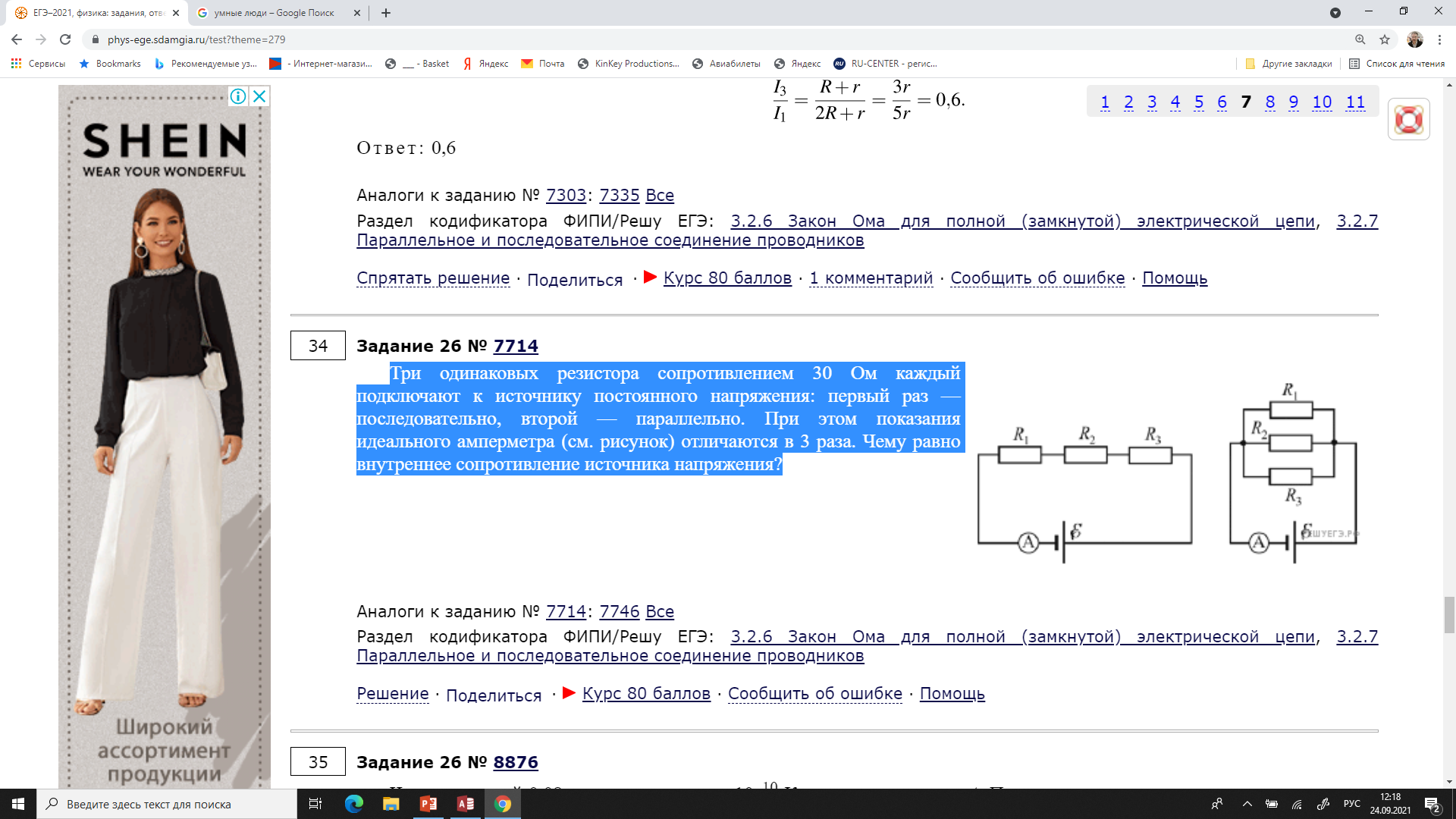 № 4. 3 балла !!!
Маленький шарик с зарядом q=4 ×10-8  и массой m=3 г, подвешенный на невесомой нити с коэффициентом упругости k=100 Н/м, находится между вертикальными пластинами плоского воздушного конденсатора. Расстояние между обкладками конденсатора 5 см. Какова разность потенциалов между обкладками конденсатора, если удлинение нити 0,5 мм?
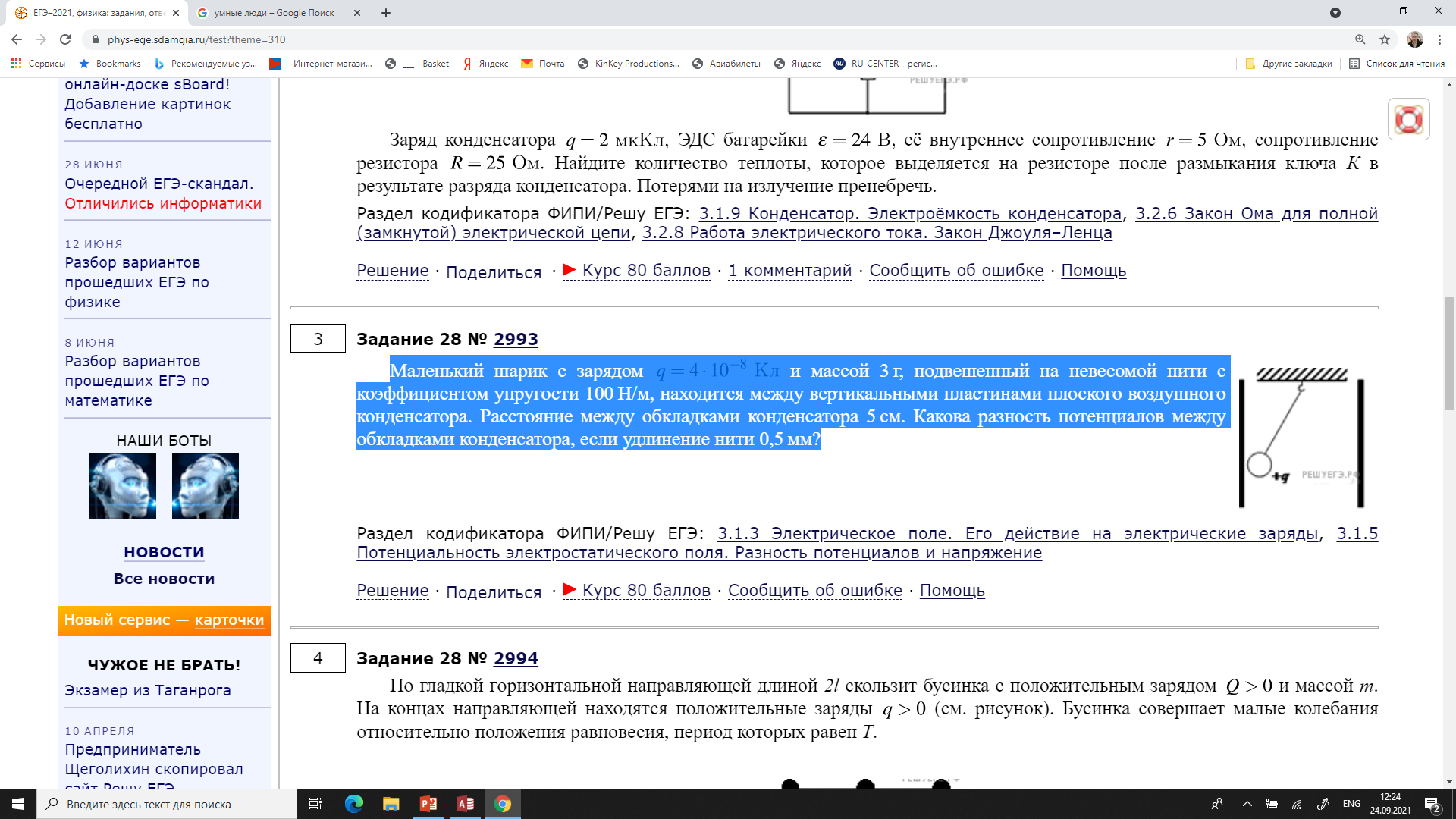 № 5 «Халява»
К источнику тока с ЭДС ε=9B и внутренним сопротивлением r = 1 Ом подключили параллельно соединенные резистор с сопротивлением R = 8 Ом и плоский конденсатор, расстояние между пластинами которого d = 2 мм. Какова напряженность электрического поля между пластинами конденсатора?
№ 6 «Технический набор баллов»
Альфа частица (заряд + 2 элементарных заряда, масса  2 массы нуклона)  влетает в плоский конденсатор со скоростью Vо=2×104 м/с параллельно пластинам на равном расстоянии между ними(см. рисунок, вид сверху), длина которых L=10 см. рисунок. После прохода конденсатора альфа-частица отклонилась на угол α, tg α=0,1. Расстояние между пластинами d=2 мм. Найти напряжение между пластинами конденсатора.
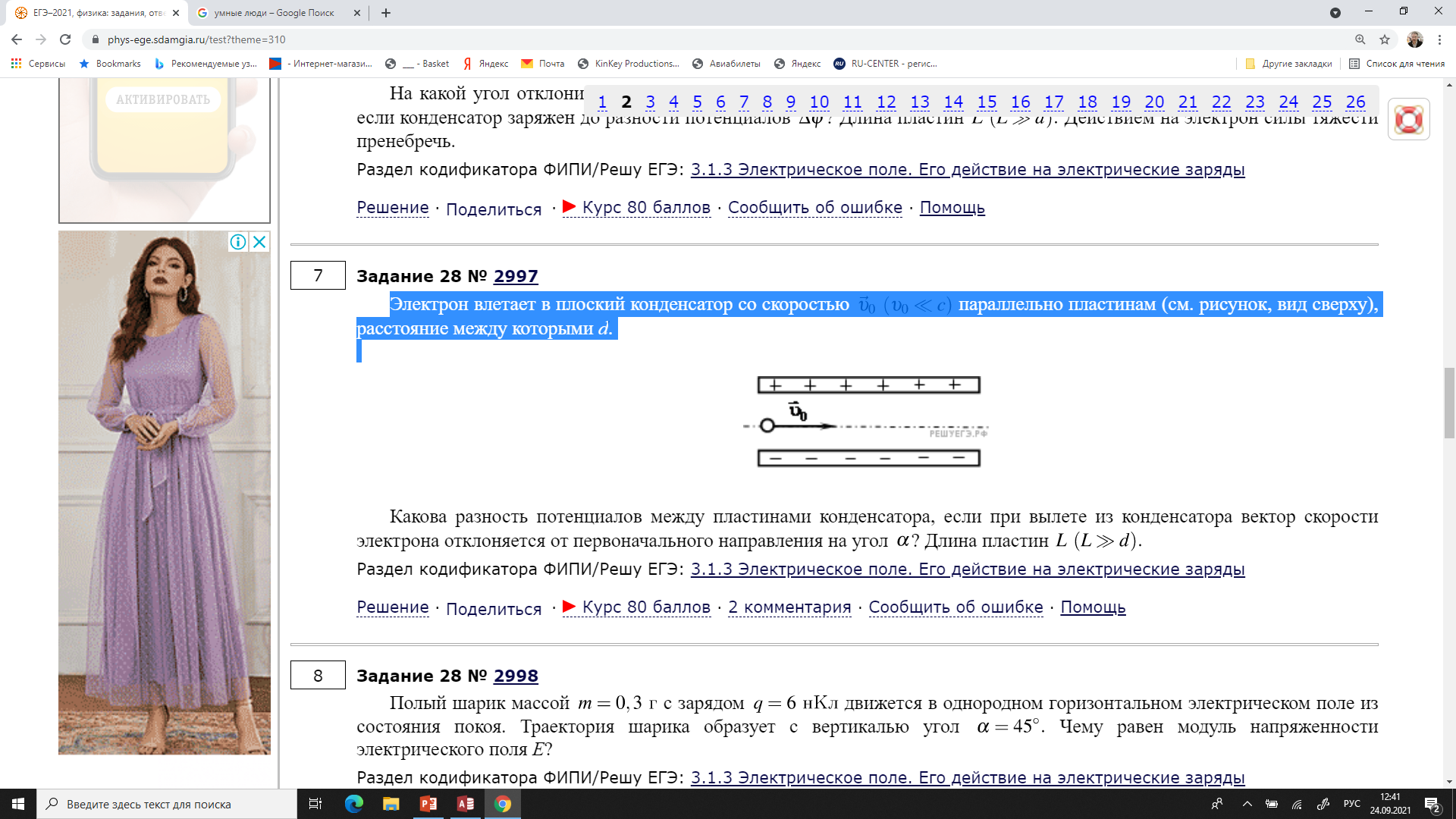